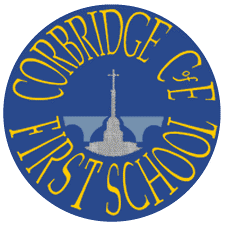 Welcome to Year 4
Introductions
Deputy Head and Year 4 Teacher – Miss Florek
Teaching Assistant – Mrs Geddes
We occasionally have student teachers in our classroom, if this is the case we will be in touch to let you know.

Working together with you to help your child to learn and grow!
Calm School Code 

SPEAK NICELY 
LISTEN CAREFULLY 
ACT KINDLY 
MOVE CALMLY
Things to remember:
Named water bottle
Named uniform
Book bag to be brought into school daily, with reading book and diary
PE – will be held on a Tuesday with Mr Thompson 
Forest School will be held Wednesdays with Mrs Hutchinson. Please come into school wearing your Forest School clothes with your uniform in a named bag.  
No jewellery to be worn
Long hair should be tied up
Please make sure children have a labelled PE kit, including their PE shoes. They need shorts, a t-shirt, plimsolls for gymnastics and trainers for outside. This kit should stay in school, in a drawstring bag- Tracksuit bottoms / leggings for outside PE. As much of our P.E. as possible is outdoors so please make sure your child is dressed appropriately and has the correct kit at all times.
Remember to send some wellies into school so we can go on the grass in all weathers. 
Medical forms – updated if necessary (asthma, allergies)
Rewards
We focus on promoting positive behaviour for learning and want to recognise all of the fantastic things the children do. The following are the reward systems we use in class. 
Daily:
Star of the day
House points
Raffle Tickets 


Weekly:
Wellbeing Time
Friday Celebration Assembly: Writer of the Week, Mathematician of the Week and House point winner 
Positivity Letter
Reading
We love to read and promoting a love of reading is at the heart of our school, it underpins so many areas of learning and helps all children to access and develop so many other skills. We want to work closely with all of our families to ensure this continues at home. We want all our children to engage and experience a wide range of texts including fiction, non fiction, newspapers, magazines, e-books etc. 
Individual books changed once a week and recorded in their reading journal. On Thursdays we will also visit the school library. A new book will be issued each week when the previously loaned book has been returned, they will be able to take this home.  
Encourage daily reading of a range of texts – library, reading longer texts. Reading should be recorded daily in the reading record at home.
Please send reading books and diaries into school daily
Please support your child to read every night. Whilst many children are confident readers already, reading aloud is an important skill to practise as well as sharing books and stories, discussing characters, plots and facts are all important parts of developing a good understanding of reading as well as the technical skills, not to mention sharing books together is a lovely thing to do. Don't forget to read to your child too, this helps to model expression and listening to others reading is also a really fun and useful thing to do.
Maths
Each child has received a log-in for Times Tables Rock Stars (available online or as an iPad app), this is an excellent way for the children to develop their confidence and abilities in times tables, which will also help their progress in Maths this year. The more they practise, the better they will get and this supports many other areas of maths so please encourage and support your child to access this frequently. 

You will find your children password in their homework books. 

If you need your child’s School 360 password please inform us.
Multiplication Tables Check
In June 2024, Year 4 children will take the Multiplication Tables Check. 
This is undertaken on an iPad, with the children having 6 seconds to answer each question and 3 seconds in between each question. 
There will be 25 questions in total taken from a range of tables up to 12 x 12.
Homework
All homework will be sent out on a Wednesday and we would like it back in school the following Monday.

The children will receive a weekly maths activity in their homework book linked to our area of learning in school – this will help to support and secure their mathematics knowledge. 

Each half term an optional topic homework grid will be found in their homework book. These tasks are linked to the topic we will be covering in school and the children can receive house points for completing any of the additional homework they bring to school.
Spelling
New weekly spellings will be sent home on a Friday
They will also be tested on a Friday. 

Year 4 common exception words are attached in their homework books for you to see and use at your convenience.
Residential Trip 
We hope to embark on the Year 4 two day residential trip again this year. More information will follow in relation to this exciting opportunity.
School Website
The school website will have a class page allocated to Year 4. The school website is a great place to find out about:

Diary dates, calendar
Year 4 page including Curriculum overview 
Curriculum booklets
Photos 
Newsletters 
Policies
Staff and Governor information
Additional Information
No bags in school except for one PE bag - drawstring - (which will be kept at school) 
Book bags to be brought in on a daily basis
No backpacks in school please - children to use a book bag for homework and letters.
Named school uniform; including shoes and plimsolls. 
Remember wellies to go on the grass. 
Coats for all weather. 
No toys to be brought into school. 
Named water bottles
Year 4
I can fully imagine you cannot believe we are in class 4 already. The time certainly flies and they grow up so fast. It is really important to us that we support all of the children in class to develop and grow positively, particularly after this most unusual time. 
We don’t just want to do this academically (although that is of course immensely important to us), but also emotionally and socially. We hope that this year will be creative and exciting for all children as they immerse themselves in new and practical experiences. We will develop our self confidence and ability to face new situations with boldness and excitement. 
In year 4 we want to create learning experiences which are fun, active, imaginative, challenging and inspiring which incorporate a wide range of formal, practical, outdoor, creative, play-based and online learning styles. The transition from Year 3 will be well catered for and is a key focus after such a long time away. 
It is going to be a  fantastic year and I am thrilled to have the opportunity to work with such a wonderful class this year. Let’s do this Year 4! 
Miss Florek
Any questions/queries please don’t hesitate to ask.